“I’m totally at home on the stage. That’s where I live. That’s where I was born. That’s where I’m safe.” M.J.
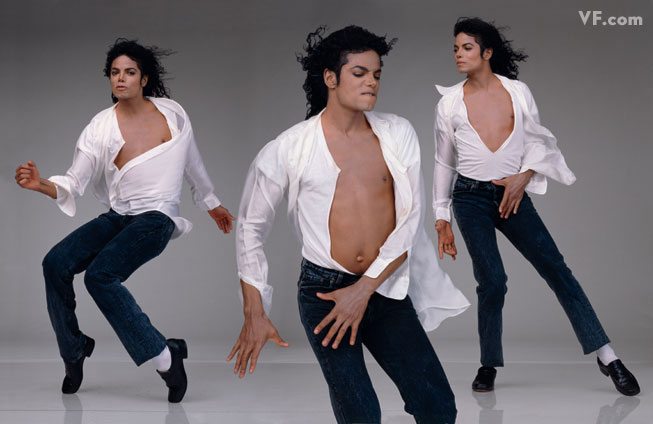 The Lessons of Michael Jackson.
Today the topic is The Lessons of Michael Jackson. Let’s look at the board and read our tasks.
“This Is It” - Movie Premiere.
Lessons You Must Learn From Michael Jackson’s Movie “This Is It”. 
Last Rehearsal.
Lessons You Must Learn From Michael Jackson’s Songs.
Test: How well do you know M.J.?  
Interview with dancer Timor Steffens/ AP Interview: Obama Reflects on Michael Jackson.
 Homework.
Now let’s watch and listen. What did M.J. say during his last official statement? 
How do you find the film?
 Let’s try to speak about him and describe him. 
What do you feel about the film? 
Is it a great film?
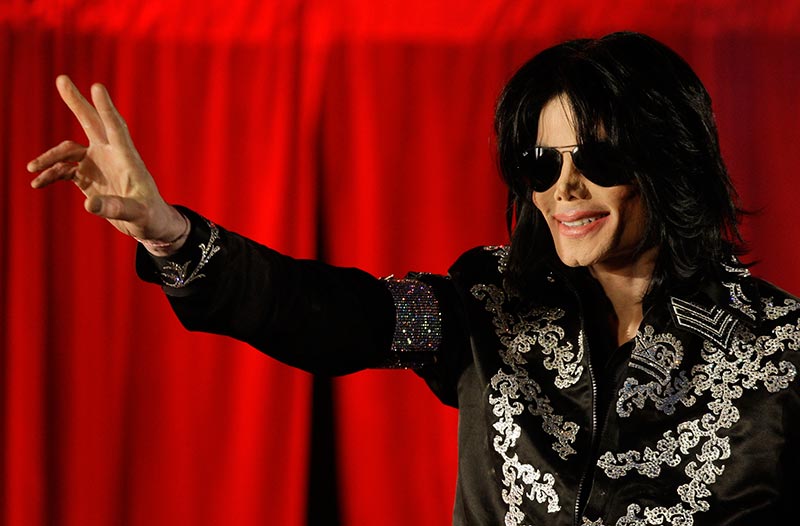 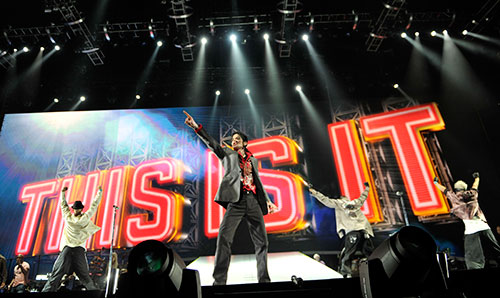 What did M.J. say during his last official statement?
"Thank you all. This is it. I just want to say these will be my final shows, performances in London. This will be it."When I say this is it, I really mean this is it." "I'll be performing the songs my fans want to hear. This is the final curtain call, OK, and I'll see you in July." "I love you. I really do. You have to know that”. "I love you so much, really, from the bottom of my heart." 

Who is the executive director of this film?
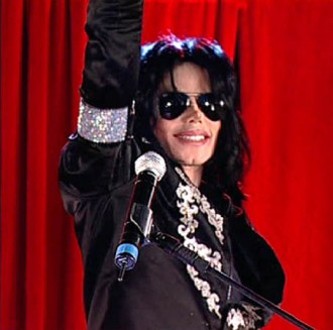 Lessons You Must Learn From Michael Jackson’s Movie “This Is It”
Practice, Practice, Practice and then Practice Perfect. 
 Know Your Work Better Than Anyone Else.
 Have a Strong Personal Coach.
 “The greatest education in the world is watching the masters at work.” M.J. 
Work only With the Best.
Let's remember Michael Jackson doing what he did best.What's your favorite Michael Jackson’s song? Let's remember the music. Last Rehearsal.
Listen to the messages and the lessons you can get from his music:
	Lesson of Love 
      Lyrics: Oh I`ll be workin` from nine to fiveTo buy you things to keep you by my sideI never felt so in love beforeJust promise baby, You`ll love me forevermore
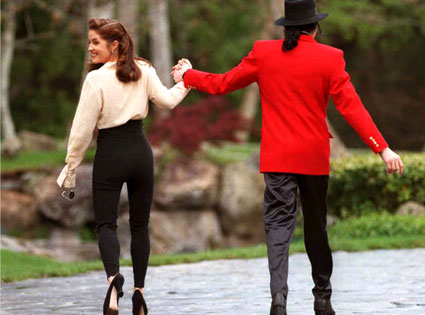 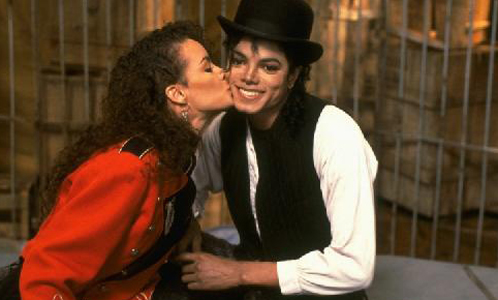 The Lesson of Sameness: 
See, it's not about racesJust placesFacesWhere your bloodComes fromIs where your space isI've seen the bright
DON'T EXPECT OTHERS TO UNDERSTAND YOU. 
You got school teachersWho don't wanna teachYou got grown peopleWho can't write or readYou got strange diseasesHa! But there's no cureYou got many doctorsThat aren't so sureSo tell me
…………Stop tripping
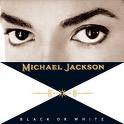 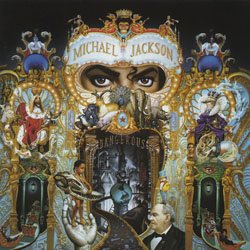 Be careful of who you love
People always told me be careful of what you doAnd don't go around breaking young girls' heartsAnd mother always told me be careful of who you love
Take Care of the World 
What about sunriseWhat about rainWhat about all the thingsThat you said we were to gain...What about killing fields

Don’t be afraid. 
I'm gonna beExactly what yo came to seeIt's you who's taunting meBecause you're wanting me
To be the stranger in the night
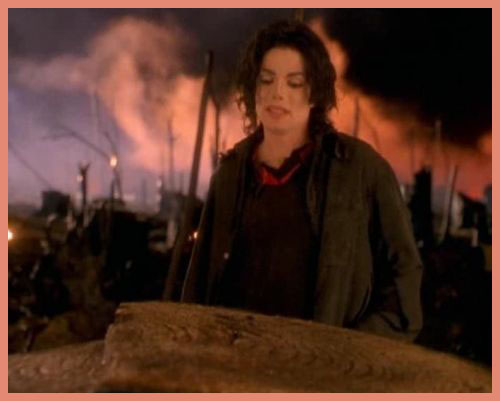 To Your Ownself Be True 
If you wanna make the world a better placeTake a look at yourself and then make a change, yey
Parting Is Hard 
Shiny and sparklyAnd splendidly brightHere one dayGone one night
Like the loss of sunlightOn a cloudy afternoon………………….
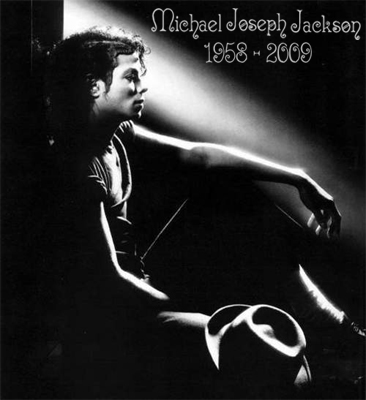 How Well Do you know Michael Jackson?
When was Michael Jackson Born? 
  September 3rd 1965  October 9th 1975  August 29th 1958  October 28th 1964What is Michael Jackson's middle name? 
  Joseph  Prince  JermaineWhen did Michael Jackson die? (RIP KING) 
  I don’t know  October 17th 2009  June 25th 2009  That day when everyone was sad.
How Well Do you know Michael Jackson?
What DAY did Michael die on? ( True Fans will know!) 
  Thursday  Saturday  Friday  MondayFinish the lyrics: This is it. Here I stand. I’m the light of the world....? 
  I’m the Man.  I feel Grand.  I am Grand.What is the name of Michael Jackson's
	 youngest son? 
  Prince Michael Jackson the second  Blanket  He has kids?!?!?!?  None of the above
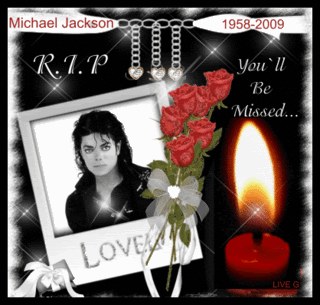 What did Michael say he would do if all the children in the world died? 
  He would laugh  He said he would end it all (Kill Himself)  He would cry  Make a songWhen did the "Michael Jackson's This is it" movie come out? 
  This year  October 28th 2009  August 29th 2009  That’s a movie?!?Finish the lyrics: What about sunrise. What about rain...? 
  What about all the things that you said we were to gain?  What about all the cars, the clothes, and the chains?  What about another happy day?  Never heard this before....
What doctor gave Michael Jackson drugs that killed him? 
  Dr. Conrad Murray  Dr. Sanjay Colins  Dr. Muary Povich  Dr. Suess
What is Michael Jackson's
 daughter’s name? 
  Michelle Jackson  He doesn’t have a daughter  Paris Jackson
“I just wanted to say, ever since I was born, Daddy has been the best father you could ever imagine. And I just wanted to say, I love him so much.”
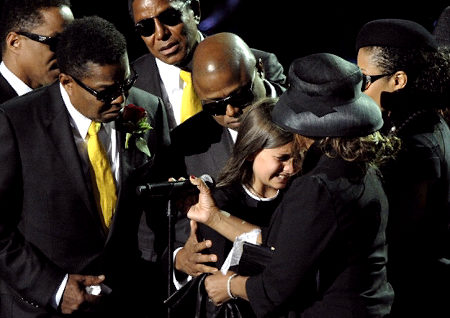 HOMEWORK:
1. Search the Internet and find more information about Michael Jackson. Talk about what you discover with your partner(s) in the next lesson.
3. MAGAZINE ARTICLE: Write a magazine article about Michael Jackson. Include an interview with him. Write about what he does every day and what he thinks about. Read what you wrote to your classmates in the next lesson. Give each other feedback on your articles.